“RE-Aiming” POSITIVE PSYCHOLOGY INTERVENTIONS FOR GREATER REAL-WORLD IMPACT
IPPA 2015

Lucy Hone & Aaron Jarden
lucyhone@xtra.co.nz
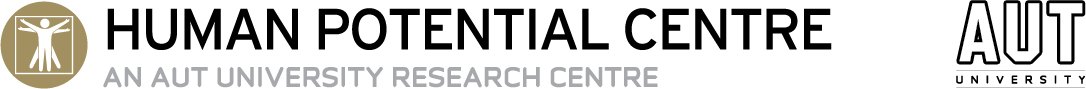 Lucy Hone 2015
[Speaker Notes: Take a fresh look at PPIs

We know from 2 recent MAs that PIs are effective in promoting SWB & PWB, and reducing depressive symptoms (Bolier et al., 2013; Sin & Lyubomirsky, 2009). 

But, despite accumulating empirical and anecdotal evidence of these interventions’ implementation in real- world settings, no review of effectiveness research existed. 

We saw this as a serious hole in the literature, and suspected there was lots we didn’t yet know about PPIs…
Does it matter who implements them? 
How much specialist knowledge they have?
Who doesn’t sign up for these programmes? 
Are they reaching broad sections of the population, or, more worryingly, are PPIs just preaching to the converted?

However important, synthesizing efficacy trials of PPIs reveals little evidence that these interventions translate into sustained programmes or behaviour change when applied beyond the tightly controlled conditions of the laboratory or psychology classroom setting. Efficacy trials typically recruit homogenous, motivated participants 


So, we used the REAIM framework to quantitatively evaluate the extent to which existing PPI Effectiveness Trials are currently reporting on dimensions of intervention delivery beyond just efficacy.]
RE-AIM evaluation framework(Glasgow et al., 1999)
R = Reach
E = Efficacy
A = Adoption
 I =  Implementation
M = Maintenance
Lucy Hone 2015
[Speaker Notes: Glasgow and co’s model scores each RCT according to five dimensions of intervention utility: (click through) Reach, Efficacy, Adoption, Implementation, and Maintenance. 

It stresses that an intervention’s real world impact lies in considering how it performs on all 5 of these criteria – NOT JUST EFFICACY.

My plan for today is to quickly talk you through the REAIM assessment tool – what it is, how it works, its purpose
- Then share the results of our evaluation of PPI effectiveness trials using the REAIM tool]
REACH concerns the representativeness of samples
- Are PPIs reaching their target population?
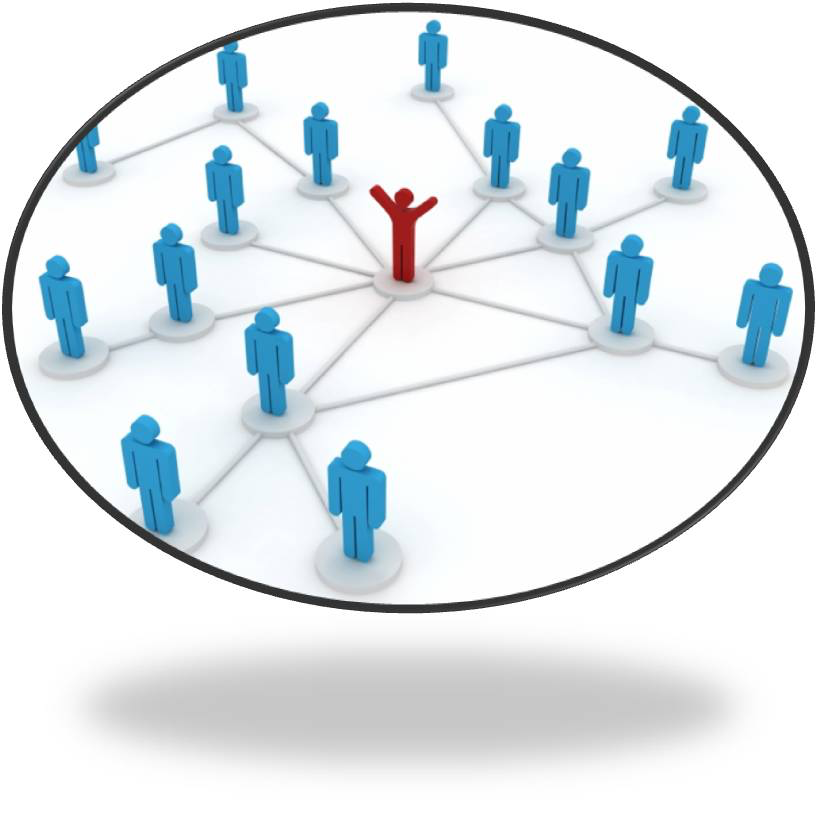 Does the study report  % of eligible participants that actually took part?

Were the characteristics of both participants and non-participants reported?
Lucy Hone 2015
Image credit: Higher Ground Creative
[Speaker Notes: In order to evaluate a PPI’s reach, we scored selected published effectiveness trials’ on their reporting of specific criteria, including…click
And click.]
EFFICACY of PPIs remains critically important
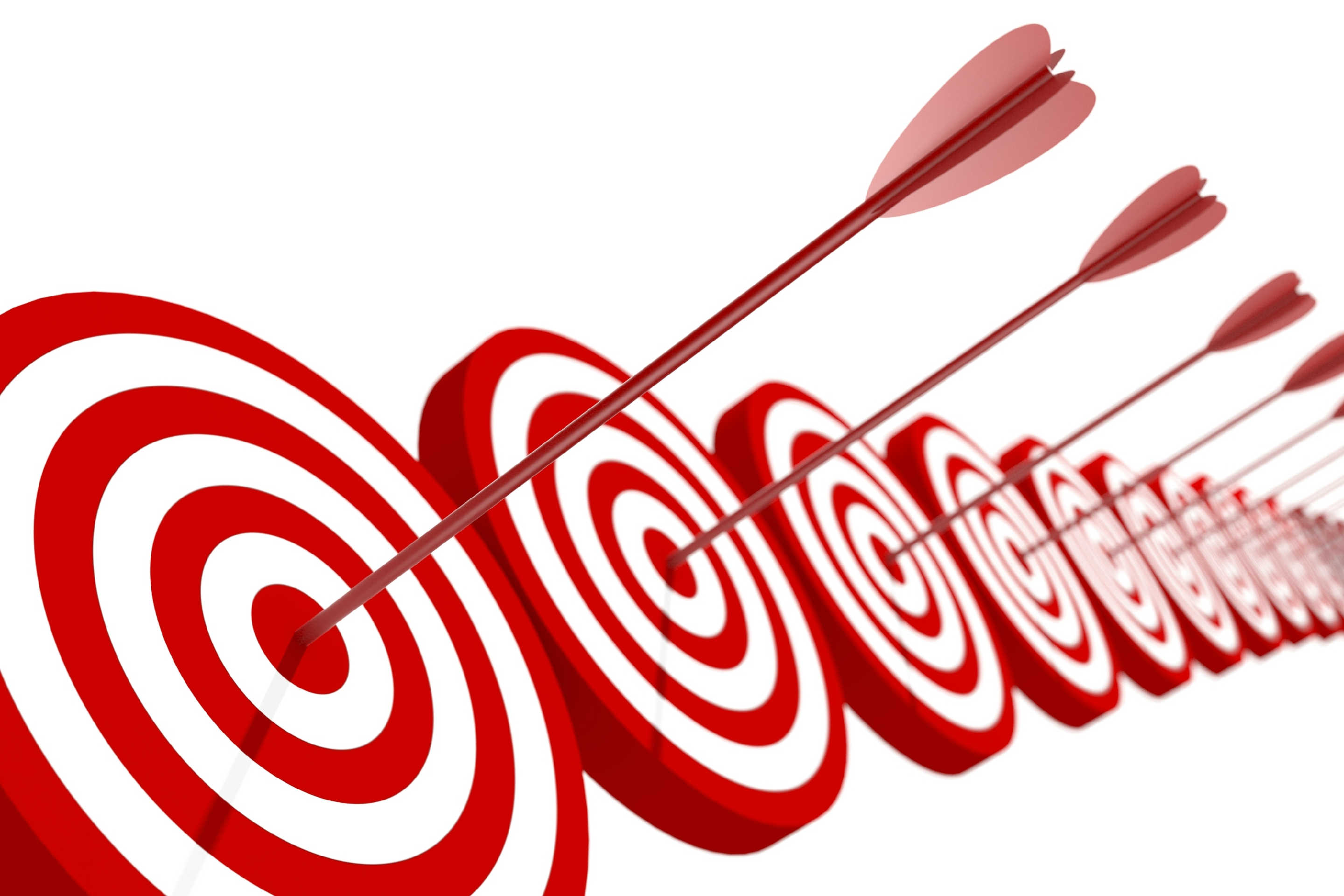 Did they report on any unintended negative outcomes?

What impact did the intervention have on ALL participants starting the programme (ITT analysis)?
Lucy Hone 2015
Image credit: gc-solutions.net
[Speaker Notes: REAIM asks us to score RCTs on how they reported..]
ADOPTION assesses the program’s adoption by target delivery staff, settings and institutions
Did they describe the intervention location?

How they recruited the delivery agent/s?

The number of participating sites as a proportion of all the sites the PPI was offered to?
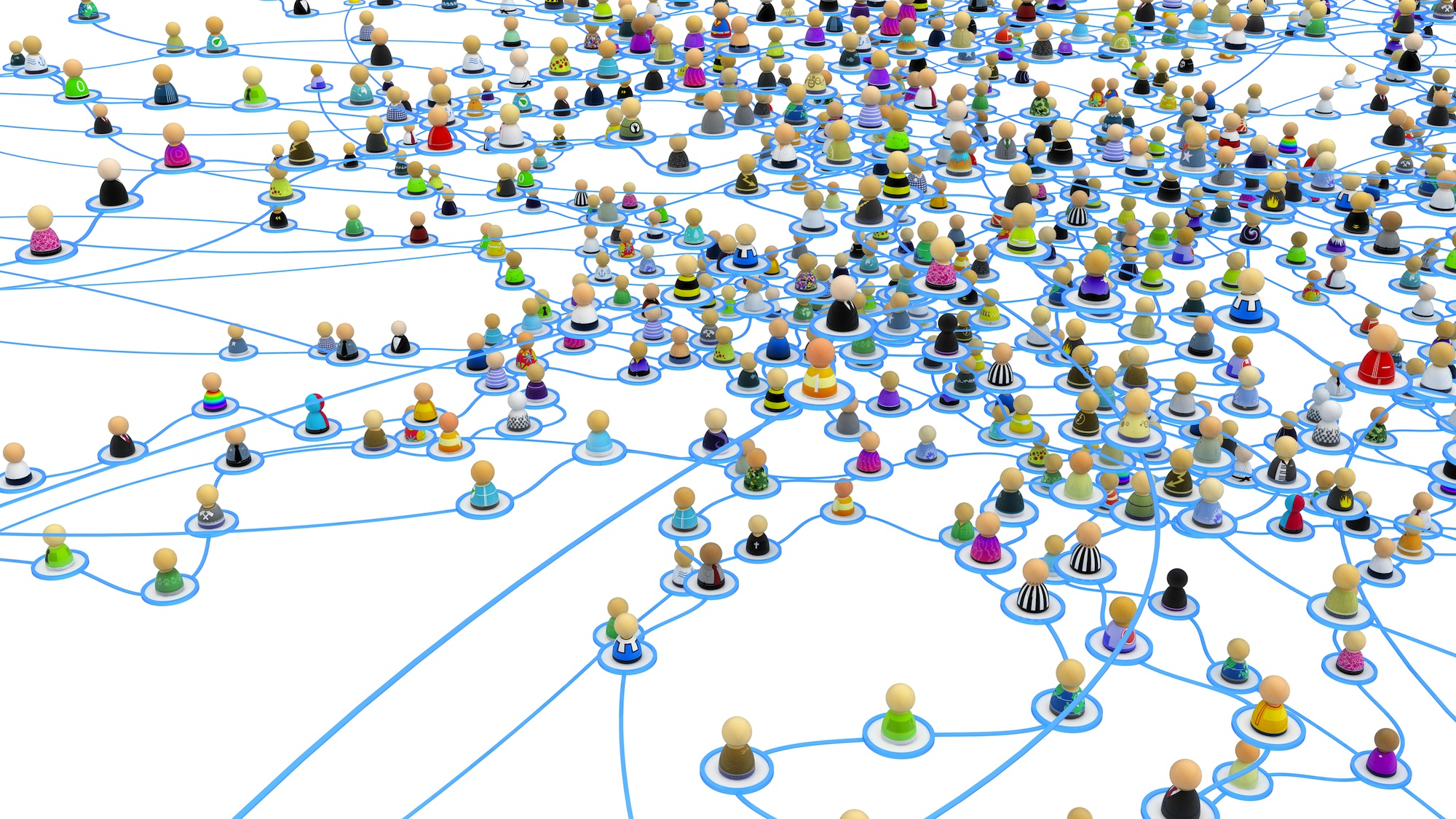 Lucy Hone 2015
Image credit: Thenextweb.com
IMPLEMENTATION concerns the consistency of PPI delivery and costs (how well was it implemented?)
Did they report details of PPI intensity (how many times it was delivered)?

Was it delivered according to protocol? How did they report fidelity?
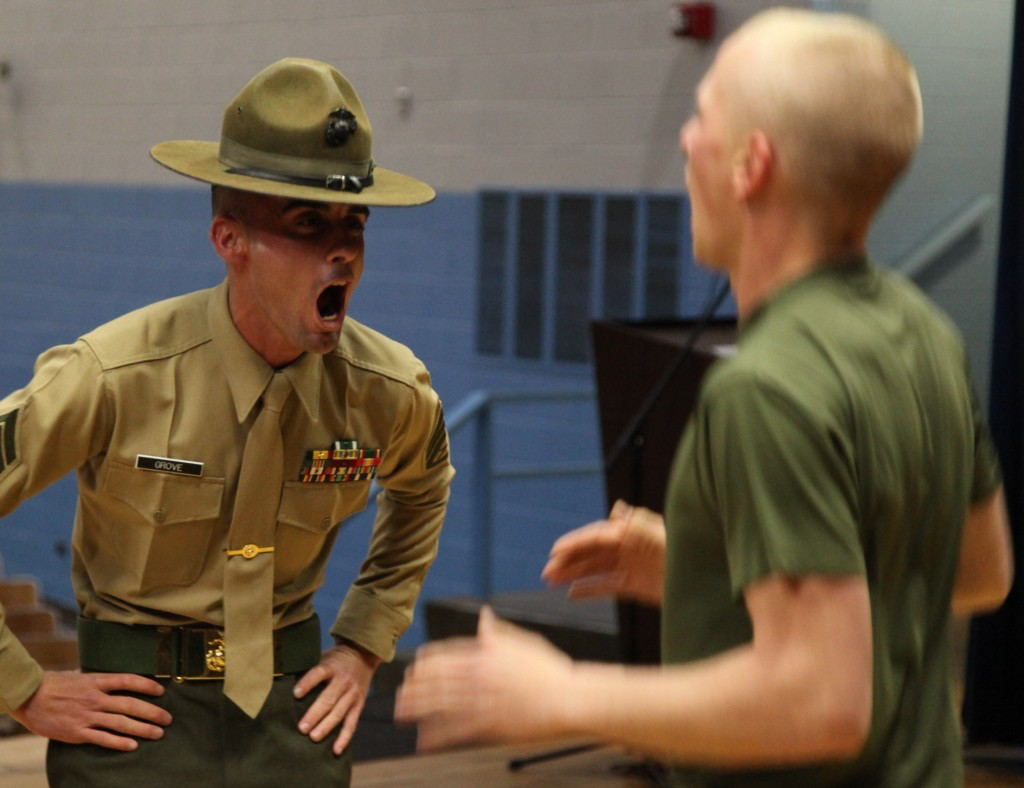 Lucy Hone 2015
Image credit: Myservicepride.com
[Speaker Notes: We scored studies on how well they reported details of implementation…Click and click..
Lucy used this picture of an army seargant here to illustrate the key challenge for implementing PPIs – you can’t make people stick to the intervention protocol by shouting at them in the real world. Another key challenge for wholesale intervention.]
MAINTENANCE assesses the extent to which the PPI becomes habitual 
(at both the individual & organizational level)
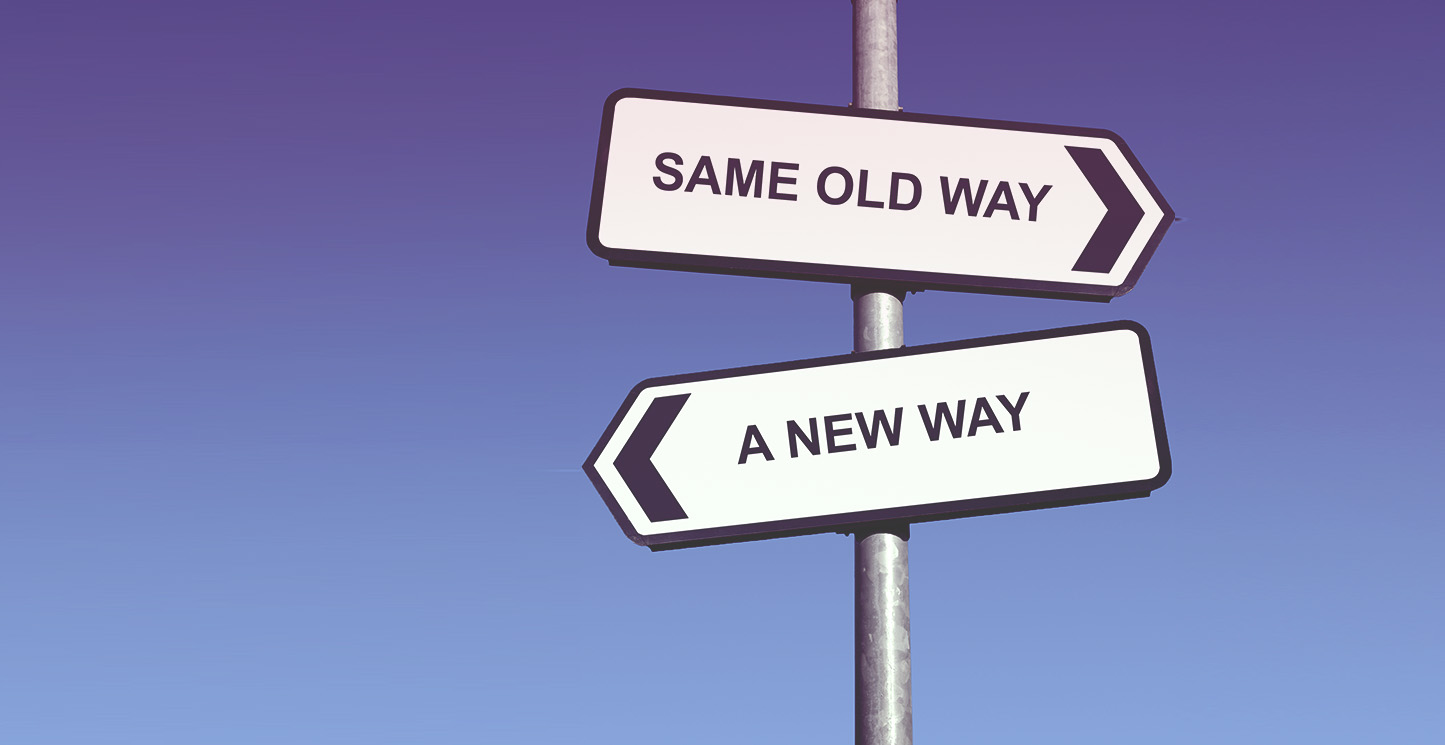 Were outcomes assessed > 6 months after the intervention?

Is the programme still running?

Were maintenance costs reported?
Lucy Hone 2015
Image credit: Mike Lavere
[Speaker Notes: The evidence is clear that behaviour change takes time and sustained effort, so reporting details of any PPI program’s maintenance is vital to understand its overall utility. 
REAIM scores studies according to how long they follow participants post intervention, click, click.]
Results: Quality of reporting varied considerably (composite scores)
REACH = 64%
EFFICACY = 73%
ADOPTION = 84%
IMPLEMENTATION = 58%
MAINTENANCE = 16%
Average RE-AIM score for reporting across all 40 studies = 59%
Hone, L. C., A. Jarden, and G. M. Schofield. "An evaluation of positive psychology intervention effectiveness trials using the re-aim framework: A practice-friendly review." The Journal of Positive Psychology 10.4 (2015): 303-322.
Lucy Hone 2015
[Speaker Notes: So we identified 40 PPI effectiveness trials targeting adults and evaluated their reporting across the 5 dimensions of REAIM
Take a look at the published paper for details of the study selection criteria (involved quite some debate)

Scoring all 40 studies according to the criteria I’ve just detailed we found that they’d reported on 64% of the REACH criteria
…click thru results. 

Our study certainly quantifies the gaps in the current reporting practices of PPI effectiveness trials. 

The top line figures were interesting, but as ever, the devil is in the detail…]
Selected detailed findings:
Participation rates were low (43%)
60% didn’t report participation rate
7% described non-participants
20% used ITT (completers) analysis
2.5% reported on maintenance costs
Hone, L. C., A. Jarden, and G. M. Schofield. "An evaluation of positive psychology intervention effectiveness trials using the re-aim framework: A practice-friendly review." The Journal of Positive Psychology 10.4 (2015): 303-322.
Lucy Hone 2015
[Speaker Notes: Participation rates were low (& that’s in the studies that recorded them, which 60% didn’t. Until we have consistent reporting of Participation rates it’s hard to draw conclusions regarding PPIs’ mainstream acceptability. 
Only 7% described non-participants – we know next to nothing about those people not choosing to participate
Only 20% used ITT analysis – we can’t claim to have an accurate picture of efficacy if we are only analyse/report completers – drop outs are just as interesting!]
Challenges for external validity
Largely homogenous samples 
68% female
Mean age = 43 years
78% Caucasian
Lack of reporting on non-participants 
Characteristics AND motivation
PPIs are currently too reliant on specialist delivery agents
18/40 required specialist delivery
12/40 delivered by researchers	
Lack of multi-site trials (none of these 40 studies!)
Limited details on delivery agents & intervention fidelity
Hone, L. C., A. Jarden, and G. M. Schofield. "An evaluation of positive psychology intervention effectiveness trials using the re-aim framework: A practice-friendly review." The Journal of Positive Psychology 10.4 (2015): 303-322.
Lucy Hone 2015
[Speaker Notes: The challenges for researchers disseminating PPIs beyond the confines of undergraduate psychology classrooms is 5 fold..
Click through. 

WE need to know who are PPIs are failing to attract as well as why. 
We need to value evidence regarding non-participation (both characteristics and their motivations)]
Recommendations
Target different populations
Comprehensive reporting on everyone asked to participate
Particularly characteristics & motivation of non-participants
Train non-specialist delivery agents
Huge demand now for PD in Workplaces	& Schools
Test PPIs in multi-site effectiveness trials
Greater reporting on delivery agents
+ qualitative work to understand barriers among those that refuse participation
Lucy Hone 2015
[Speaker Notes: WE need to know who are PPIs are failing to attract as well as why. 
We need to value evidence regarding non-participation (both characteristics and their motivations)]
In Conclusion:“However efficacious a PPI is shown to be in highly controlled efficacy trials, if it appeals to only a small proportion of its target population, is adopted only by single sites, is prone to high attrition rates, is not implemented properly, relies on researchers for delivery, and is too costly to be maintained it’s contribution will be negligible.”			Hone, Jarden, Schofield (2014)
Lucy Hone 2015
[Speaker Notes: In summary… as we concluded in the study… read..

We need to know more about when and where PPIs work – not just whom they are working for, but also whom these programmes are failing to attract at both an individual and organisational level. 
We suggest the REAIM framework can assist us in identifying this knowledge.]
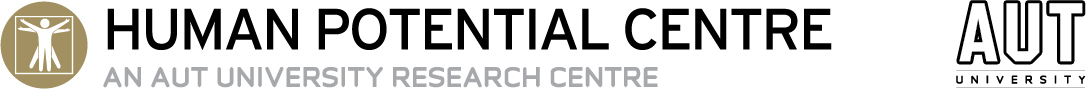 For more on RE-AIM visitwww.re-aim.hnfe.vt.edu
Thank you!!
Lucy.hone@aut.ac.nz
Aaron.jarden@aut.ac.nz
Lucy Hone 2015
[Speaker Notes: We hope then that researchers designing future Effectiveness RCTs will consider all 5 dimensions of REAIM 
Visit the website
Our use the check list for PPI RCT design & reporting in the appendix of our paper.]